Fiscal policy
Dr. Manish dadhich
Fiscal policy refers to the budgetary policy and it works through the government budget. Any type of fiscal policy move ultimately affects the government budget and hence its impact falls on the economy.
In simple words, fiscal policy or budgetary policy is the policy which deals with the income and expenditure of the government. Fiscal policy relates to a variety of measures such as:
Taxes,
Public borrowing, and
Public expenditure
Fiscal policy
Govt. Receipts
The categorisation of the government receipts is given below:
Revenue Receipt
Tax Revenue
Direct Tax
Indirect Tax
Non Tax Revenue
Fees
License and Permits
Fines and Penalties, etc
Capital Receipt
Loans Recovery
Disinvestments
Borrowing
Govt. expenditure
Revenue Expenditure – It is a recurring expenditure:
Interest Payments
Defence Expenses
Salaries to Central Government employees, etc are examples of  revenue expenditure
Capital Expenditure – It is a non-recurring expenditure
Loans repayments
Loans to public enterprises, etc.
Objectives of Fiscal Policy
Economic Growth
Economic stabilization
Full Employment
Balance of payment Equilibrium
Equality in the Distribution of Income and Wealth
Mobilization of resources
1. Economic Growth
For accelerating rate of economic growth of the developing economies, fiscal policy can be used as an effective instrument. Economic growth simply means rise in real national income as well as per capita real income over time. 
Less developed and poor countries suffer from the vicious circle of poverty and to break this vicious circle a large dose of investment (big push) is necessary. Government can directly interfere on economic activities and design fiscal policy to raise the level of savings and to reduce potential consumption of the people.
2. Economic stabilization
We know that in capitalist countries economic activities fluctuate over time and these economies suffer from the problem of business cycles. 
To stabilize the economy, i.e. to overcome recession (business downswing) and control inflation (business upswing and over expansion) in the economy fiscal policy may be regarded as an important instrument.
3. Full Employment
In an economy those who are willing to work at the going wage rate but do not get job are called involuntarily unemployed.
 In a situation of full employment all those who are willing to work get jobs and all are absorbed. If there is  unemployment in an economy, the government may adopt various expansionary measures for increasing income and employment.
There are various ways of achieving this goal.
4. Balance of payment (BOP) Equilibrium
When a country is engaged in international trade then the country can get money (foreign currency) by exporting goods and services and the country spends money for importing goods and services from foreign countries .
The difference between the value of exports and imports is known as balance of trade (BOT) and if it is added to the capital account, then it is called balance of payment.
5. Equality in the Distribution of Income and Wealth
The great motto of any welfare state is to provide greatest benefits for the greatest number of people. A welfare state can provide social justice by giving equitable distribution of income and wealth. Fiscal policy means should be designed in such a manner that the distribution of income and wealth will move in favours of the poor and against the rich. 
Thus, fiscal policy insists on the programmes like free medical care, free education, old age pension scheme, widow pension scheme and other social security measures to provide social justice to the society.
6. Mobilization of resources
Mobilization of resources is one of the most important objectives of fiscal policy. It is a great tool in the hand of developing countries like India. It is of utmost importance to increase the rate of the investment and capital formation so as to accelerate the rate of economic growth in the country. 
Fiscal measures like taxation and public expenditure programme can help in mobilizing resources from unproductive to productive channel.
Instruments of Fiscal Policy
1. Budget control: 
	The government budget or the revenue and expenditure process of the government (either balanced or unbalanced) can be used effectively to maintain stability and economic growth.
2. Public Revenue (Taxation): 
	It is also a powerful instrument of fiscal policy by means of which the government can directly affect disposable income of the people and hence aggregate demand of the economy. The government can encourage or discourage economic growth and can combat inflationary and deflationary tendencies of the economy by applying suitable tax policies.
3. Public expenditure
Public expenditure is that expenditure incurred by the government to satisfy those common wants which the people in their individual capacity are unable to satisfy efficiently. 
It thus tends to satisfy collective social wants. The appropriate variation in public expenditure can have more direct effect upon the level of economic activity than even taxes.
 It will have a multiple effect upon income, employment and output. Hence by increasing or decreasing public expenditure the fluctuations in economic activities can be checked effectively.
4. Public Works
Keynes in his book “General Theory of Employment, Interest and Money” highlighted public works program as the most significant anti- depression device. 
There are two main forms of expenditure i.e., public works and Transfer payments. Public works include expansion of roads, railways, hospitals, parks, irrigation, transport and communications etc.
Transfer payments include interest on public debt, subsidies, pension, relief payment, social security benefits etc.
5. Public Debt
Public borrowing or public debt is nothing but loans taken by the government (both from internal and external sources) when current revenues fall short of public expenditures. 
The instruments of public borrowing are in the form of various types of government bonds and securities. Public debt is a very powerful instrument to fight against deflation.
Role of Fiscal Policy
To increase the rate of capital formation so that economic growth could be accelerated.
To encourage saving and investment.
To check sectoral imbalances so that regional disparities can be removed.
To check extravagant and superfluous consumption.
To reduce income and wealth inequalities.
To raise standard of living of the country as a whole and to uplift the poor section of the community.
Types of Fiscal Policy
There are two main types of fiscal policy:
Expansionary fiscal policy
Contractionary fiscal policy
Expansionary Fiscal Policy
Expansionary fiscal policy refers to measures taken to increase demand and economic growth by lowering taxes or increasing government spending. In order to increase demand and encourage economic activity, these policies are generally used during periods of economic recession or slowdown. 
Increase government spending: Spending increases by governments are possible in a number of areas, including infrastructure, education, and defence. This can boost the economy’s demand and generate jobs.
Reduce taxes: To boost disposable income and promote spending, governments might lower taxes on individuals or corporations. This could increase demand and promote economic expansion.
Implement transfer payments: Transfer payments, like social security or unemployment benefits, which put money in the hands of those who are likely to spend it, are another way for governments to boost demand.
2. Contractionary
To lower demand and moderate the economy, methods known as contractionary fiscal policy involve raising taxes or cutting back on spending by the government. These measures are often employed to lower demand and prevent economic overheating during periods of inflation or economic boom.
Governments can adopt a contractionary fiscal policy in a number of ways:
Reduce government spending: Governments have the option of reducing their expenditures on a range of products and services, including infrastructure, training, and defence. This might lower economic demand.
Tax increases: Governments can raise taxes on citizens or corporations to reduce disposable income and deter expenditure. This can lower demand and cause a slowdown in the economy.
Implement austerity measures: Governments can also enact austerity measures to lower spending and demand, such as reducing social safety programs.
Current Fiscal Policy
The increase in capital expenditure is driven by higher outlay on transport infrastructure and capital loans to states.  Revenue deficit in 2023-24 is targeted at 2.9% of GDP, which is lower than the revised revenue deficit of 4.1% in 2022-23.  Fiscal deficit in 2023-24 is targeted at 5.9% of GDP, lower than the revised fiscal deficit of 6.4% in 2022-23.
The fiscal deficit data stood at ₹2.10 lakh crore in April-May 2023. The April-June net tax receipts stood at ₹4.3 lakh crore, or 18.6 per cent of the annual estimate, lower than ₹5.06 lakh crore in the corresponding period last year, according to the data.
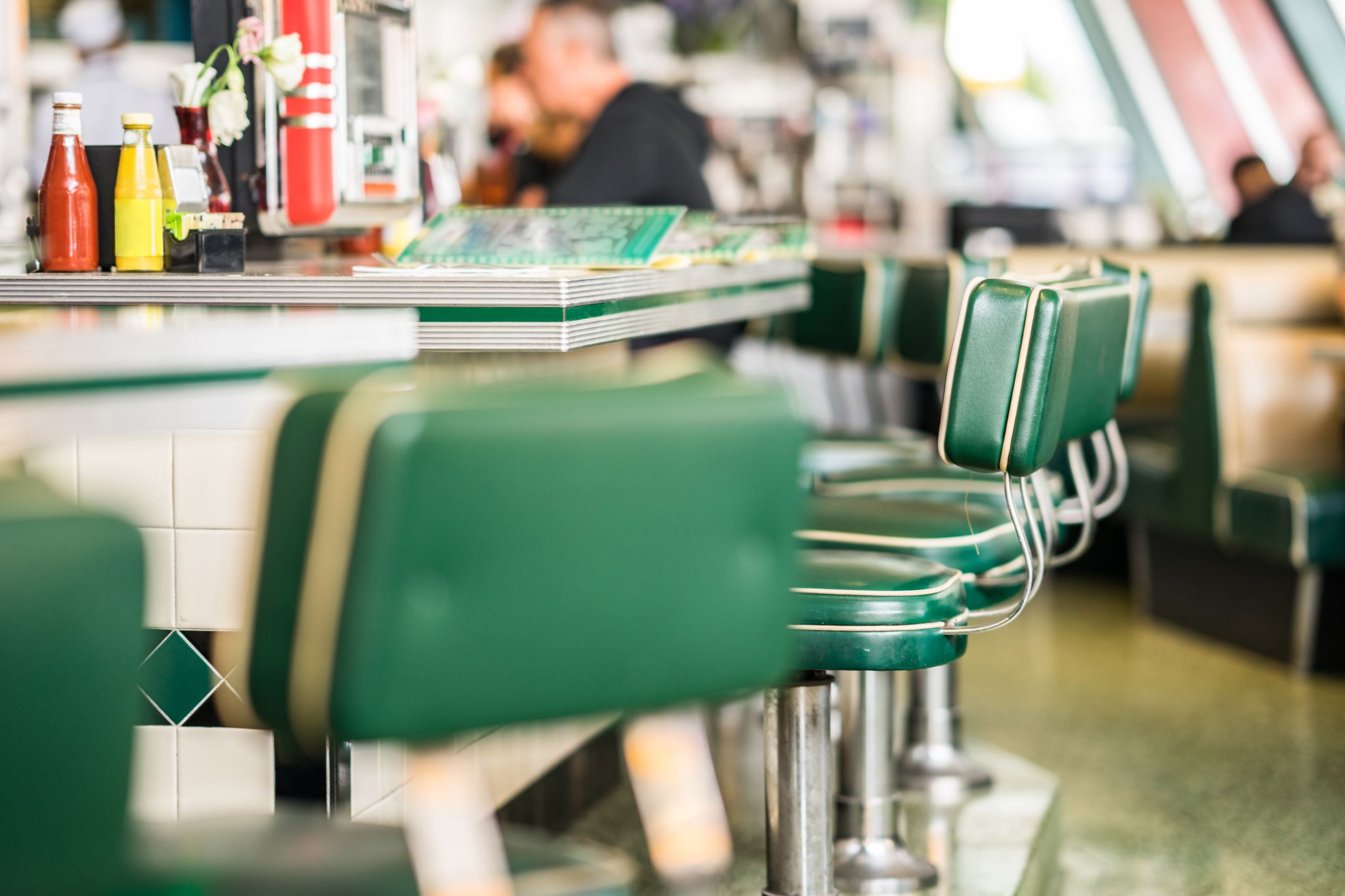 Thx